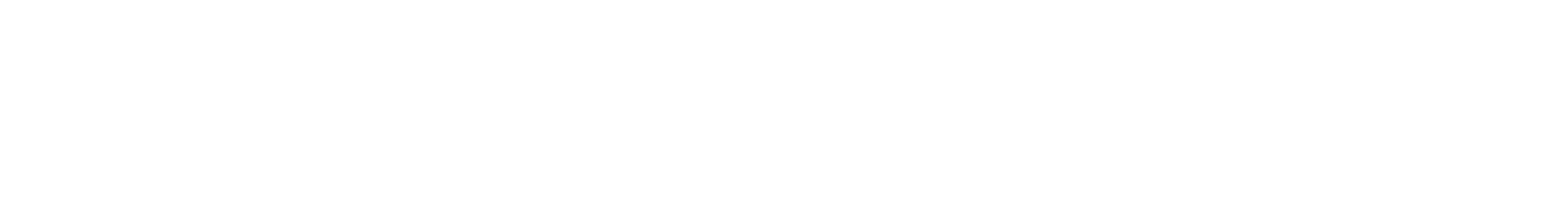 TECHNOLOGY
Performance
Diaphragm
Structure
Function
Material
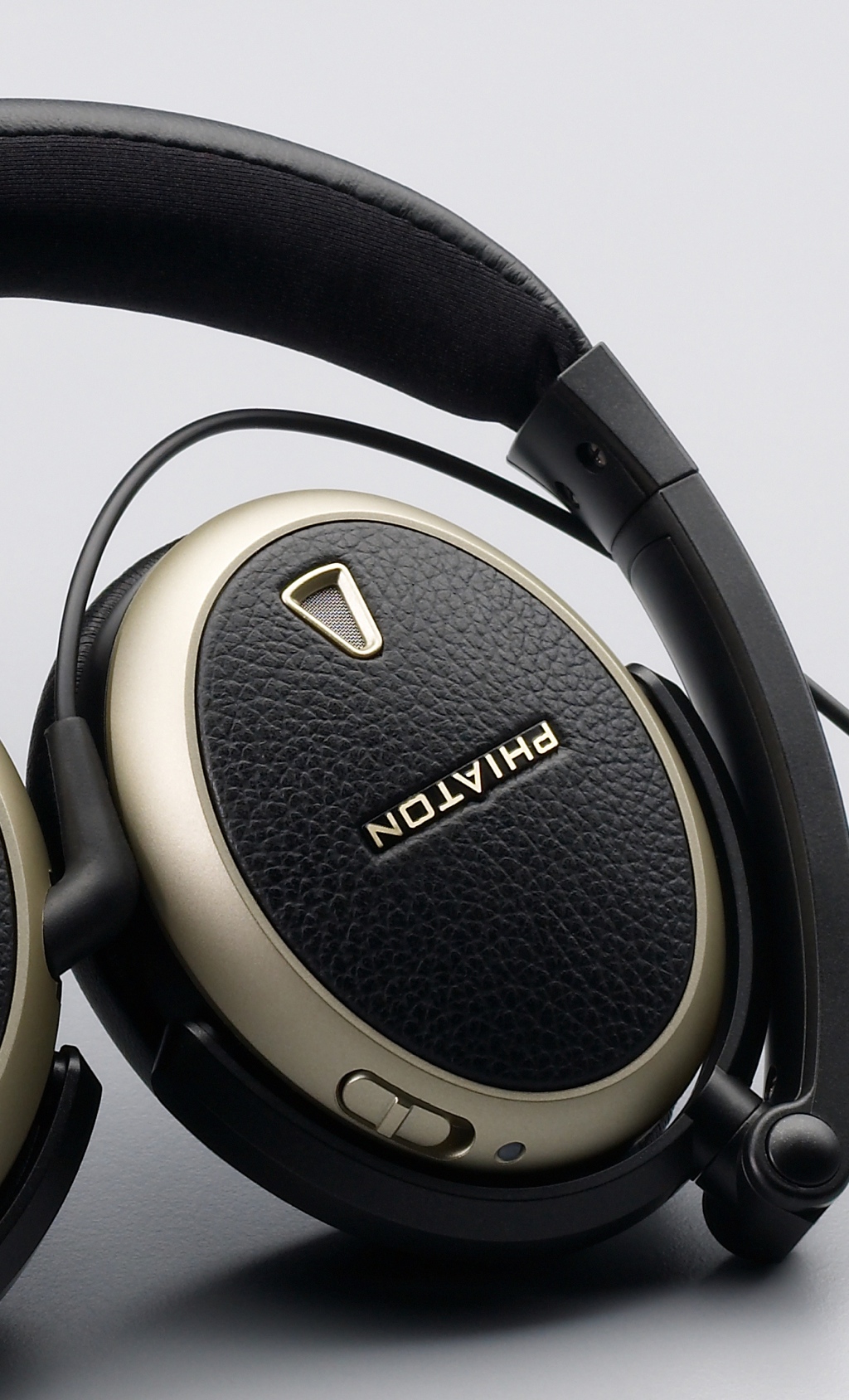 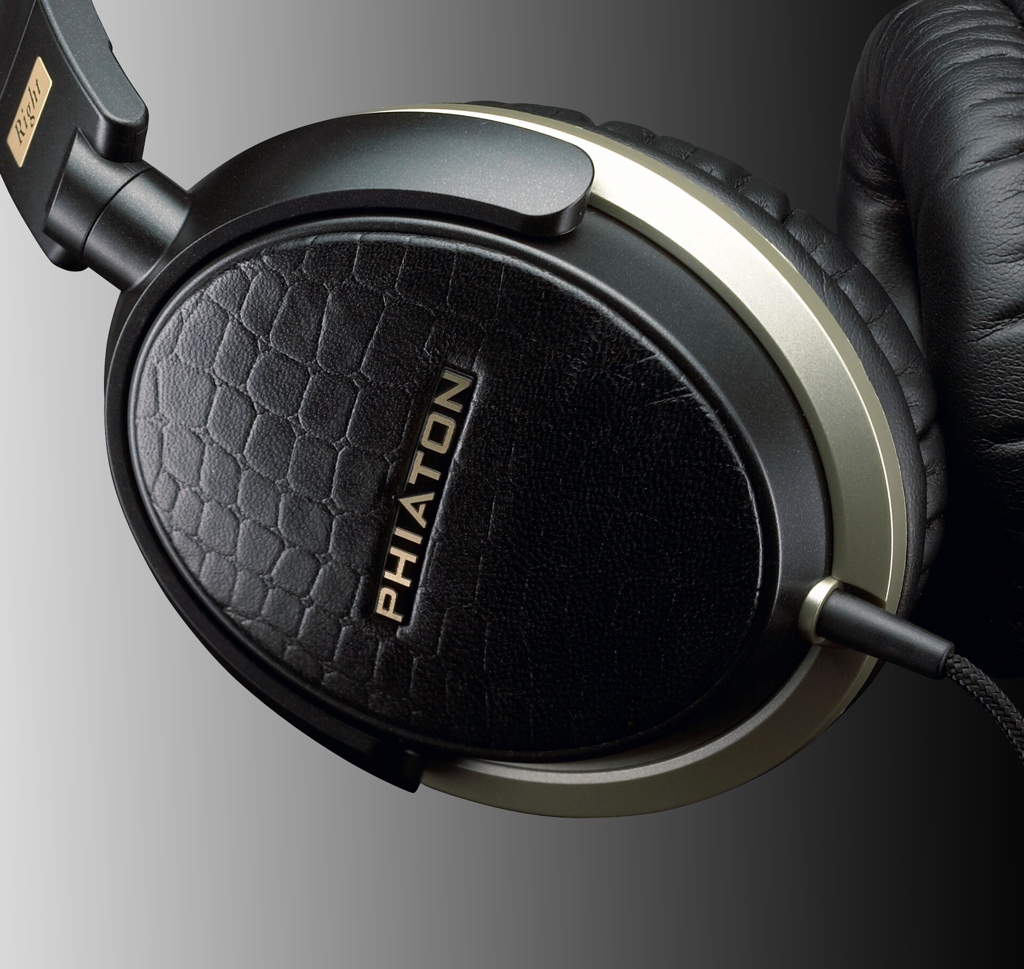 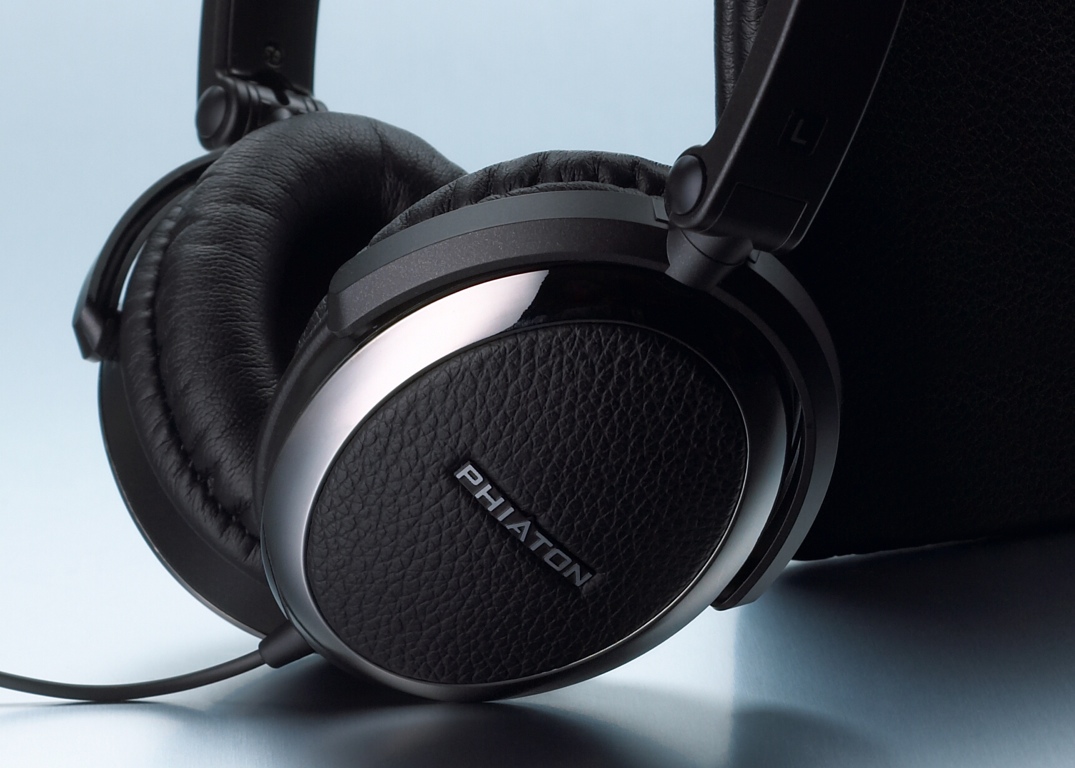 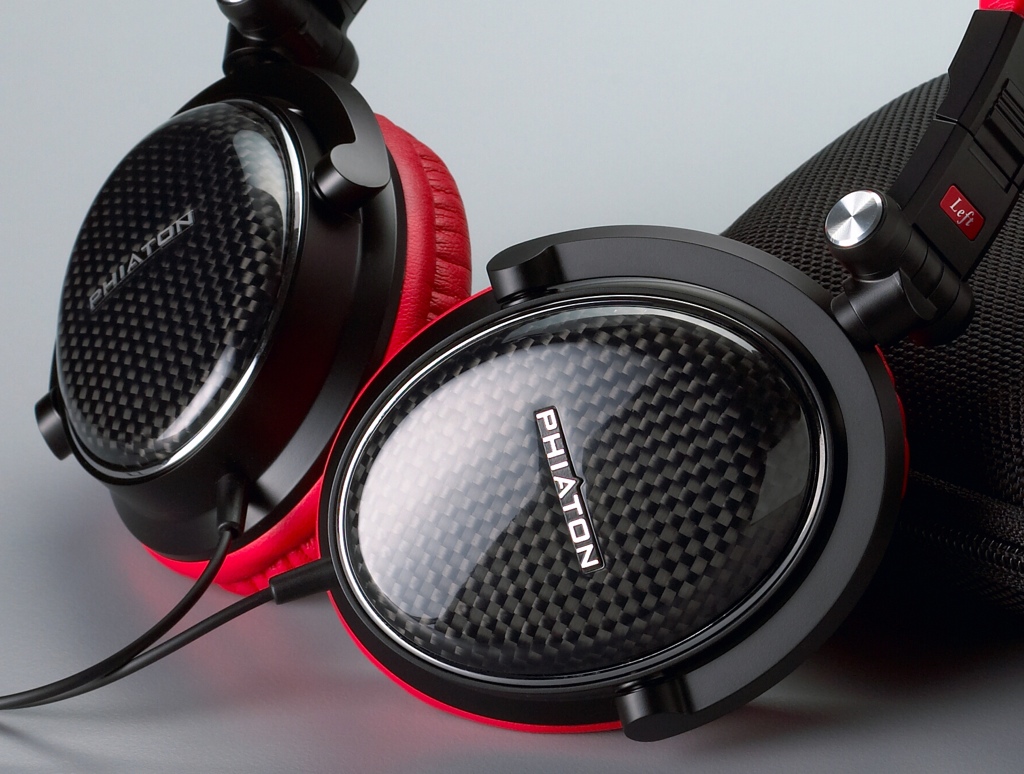 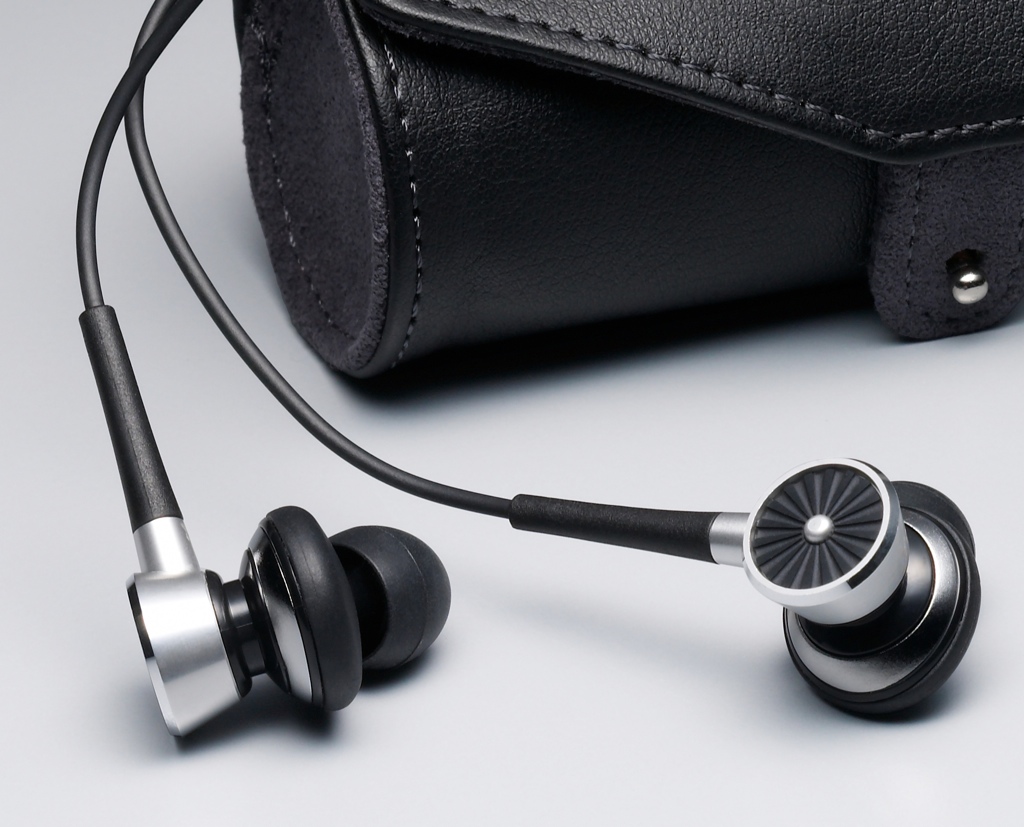 Plastic
Wood
Steel
Material
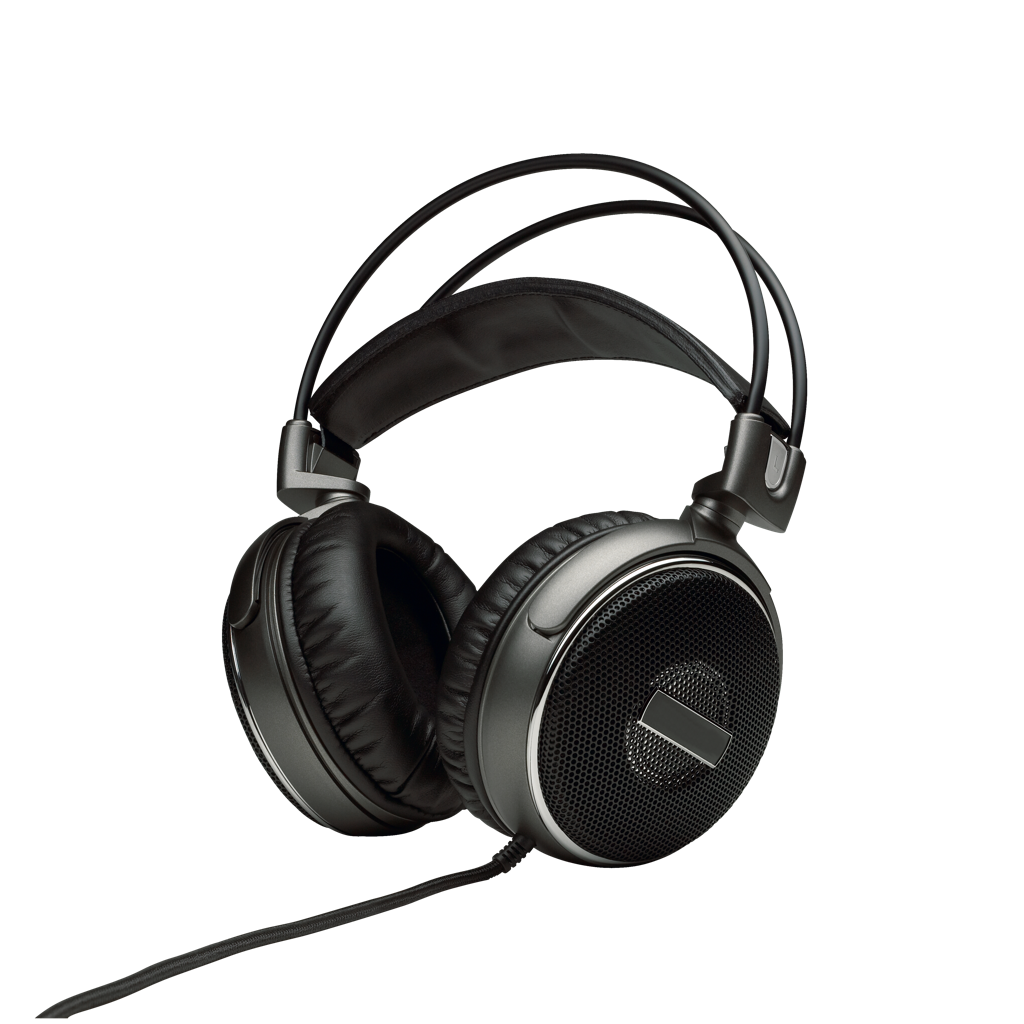 Plastic
?
Wood
Steel
Carbon Graphite Fiber
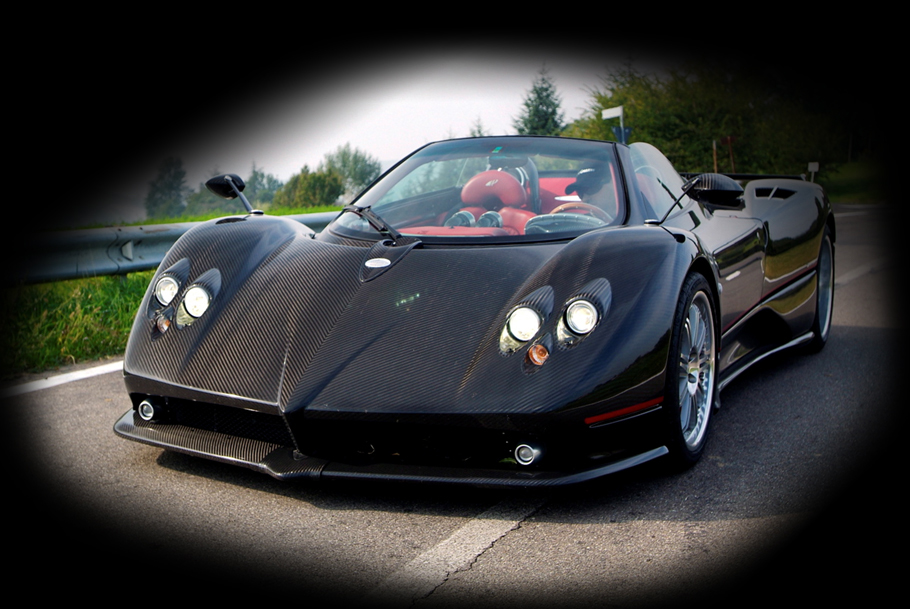 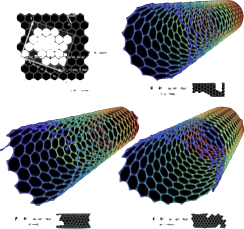 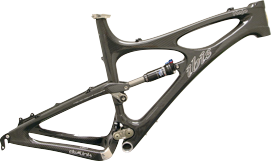 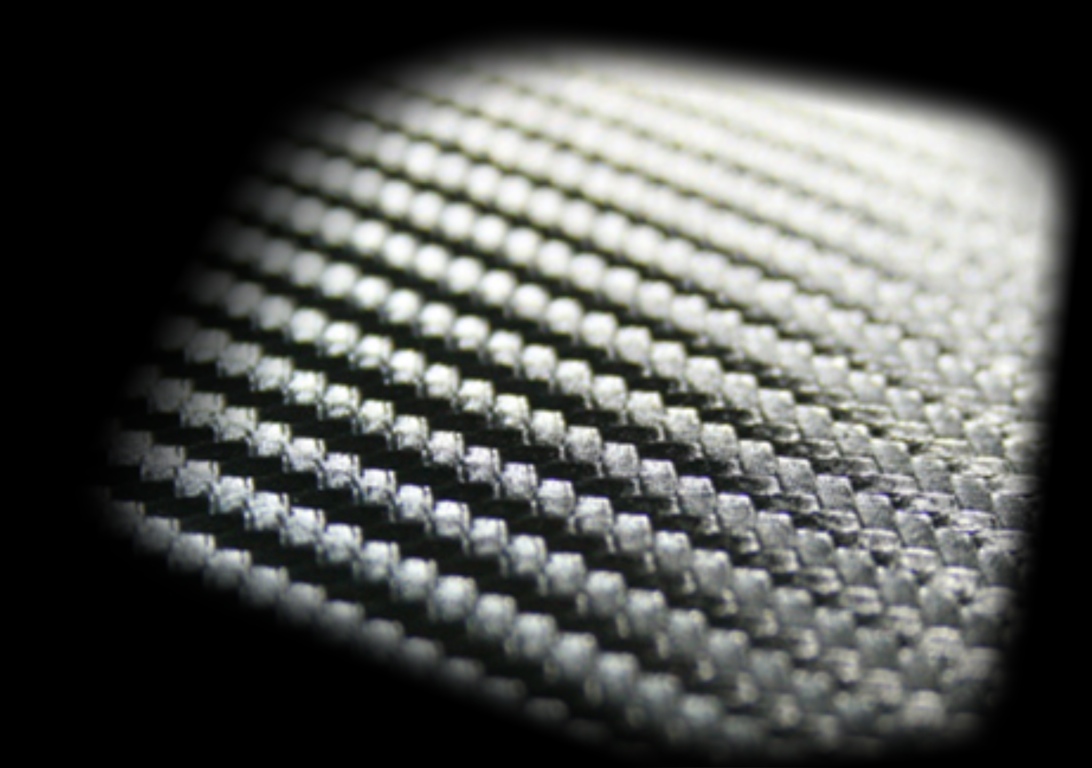 Strong
Light weight
Handmade
MS 300
MS 400
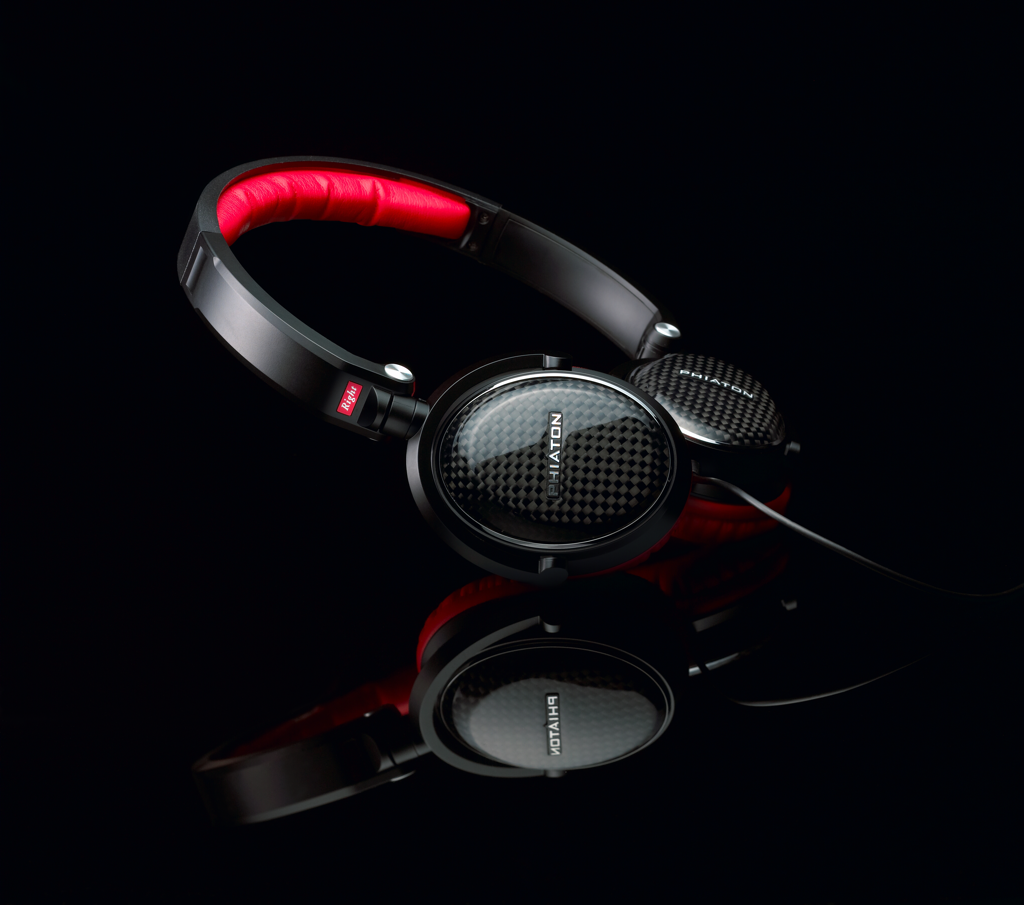 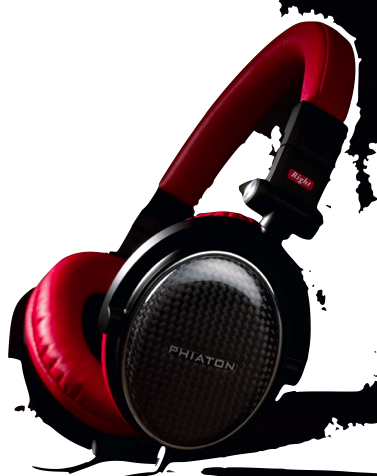 Real Carbon Graphite Fiber Enclosure
Carbon Graphite Fiber Enclosure
• Carbon graphite fiber enclosure for high quality audio• Optimized airflow delivers concert hall sound quality
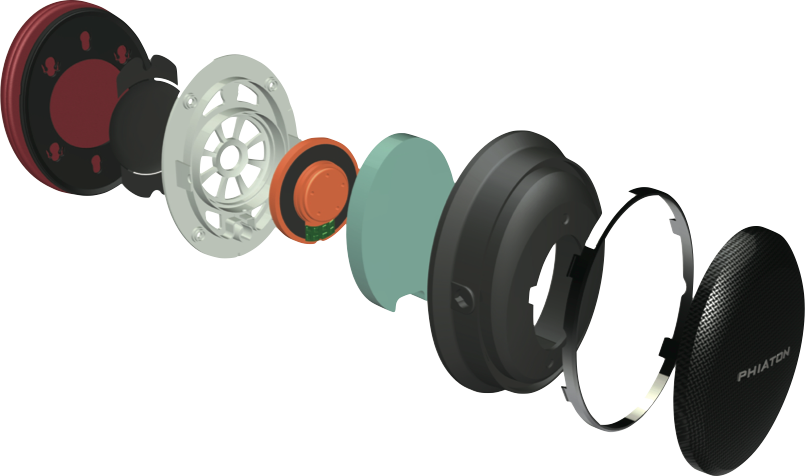 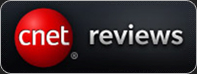 “SOUND QUALITY IS A MUST,A ND THE 
PHIATON MS 400 HEADPHONES DELIVER”
- JASMINE FRANCE, CNET.COM (2008)
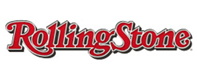 “PAIR OF HEADPHONES THAT COMBINE POWER 
AND FIDELITY WITH A SWEET LOOKING DESIGN.”
- KYLE ANDERSON, ROLLINGSTONE (2008)
MS 400
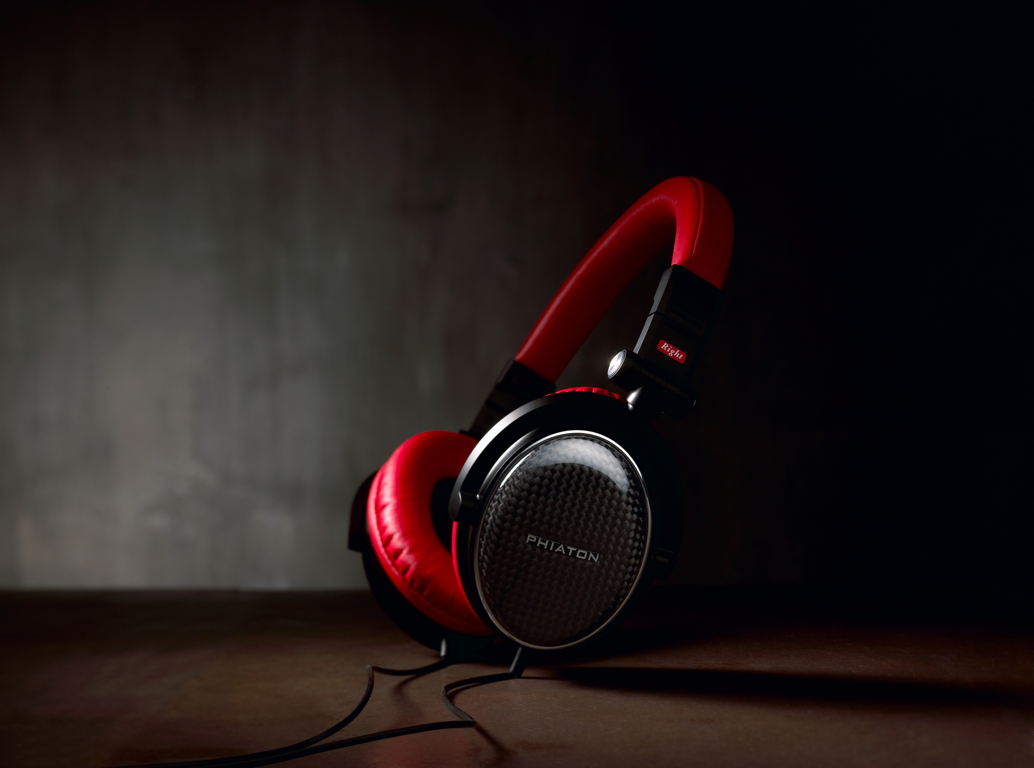 WINNER AT THE 
“INTERNATIONAL DESIGN AWARD 2009”
MS 300
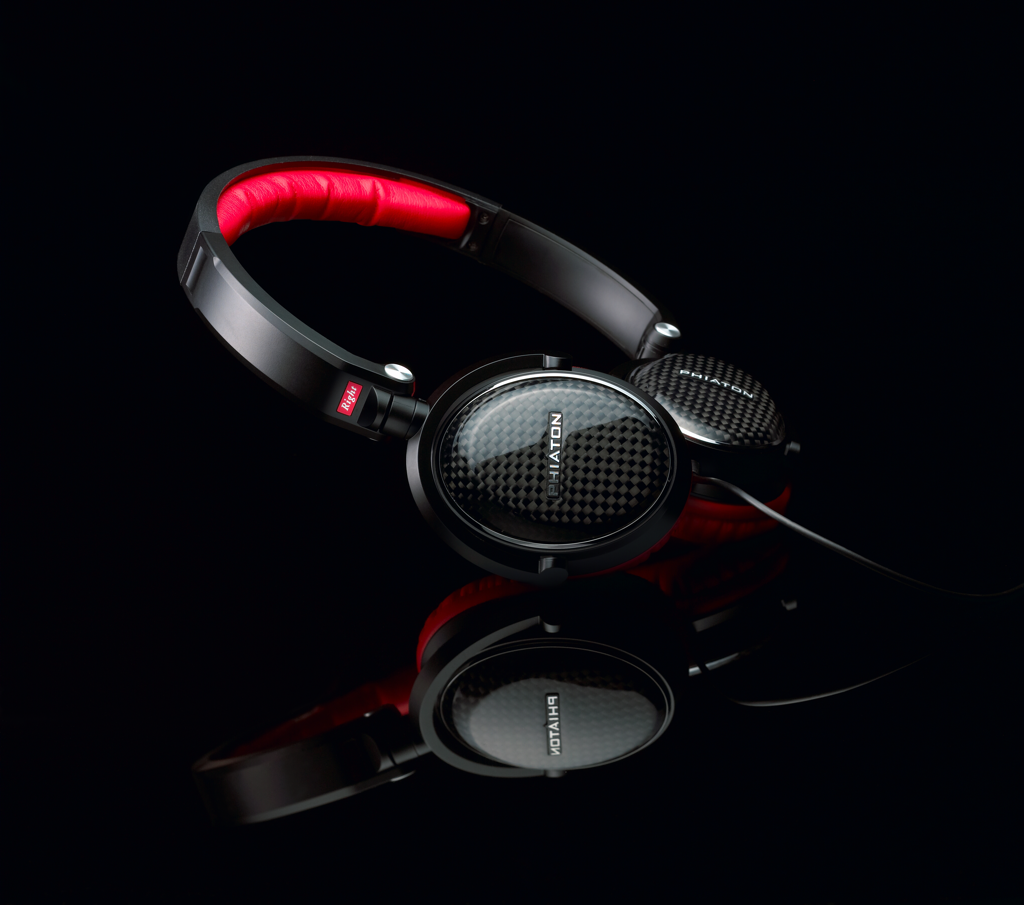 2nd Chamber
1st Chamber
Structure
Dual Chamber
damping and time delay
Dual Chamber
Air flow by Dual Chamber
PS 210
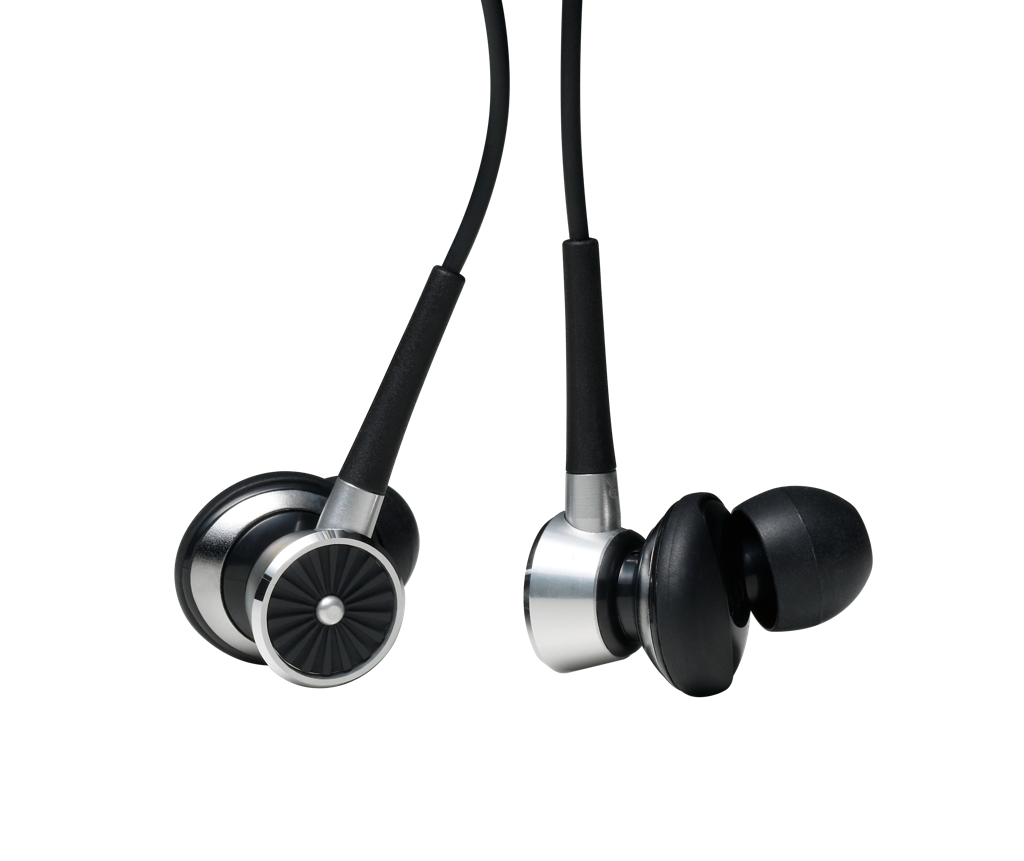 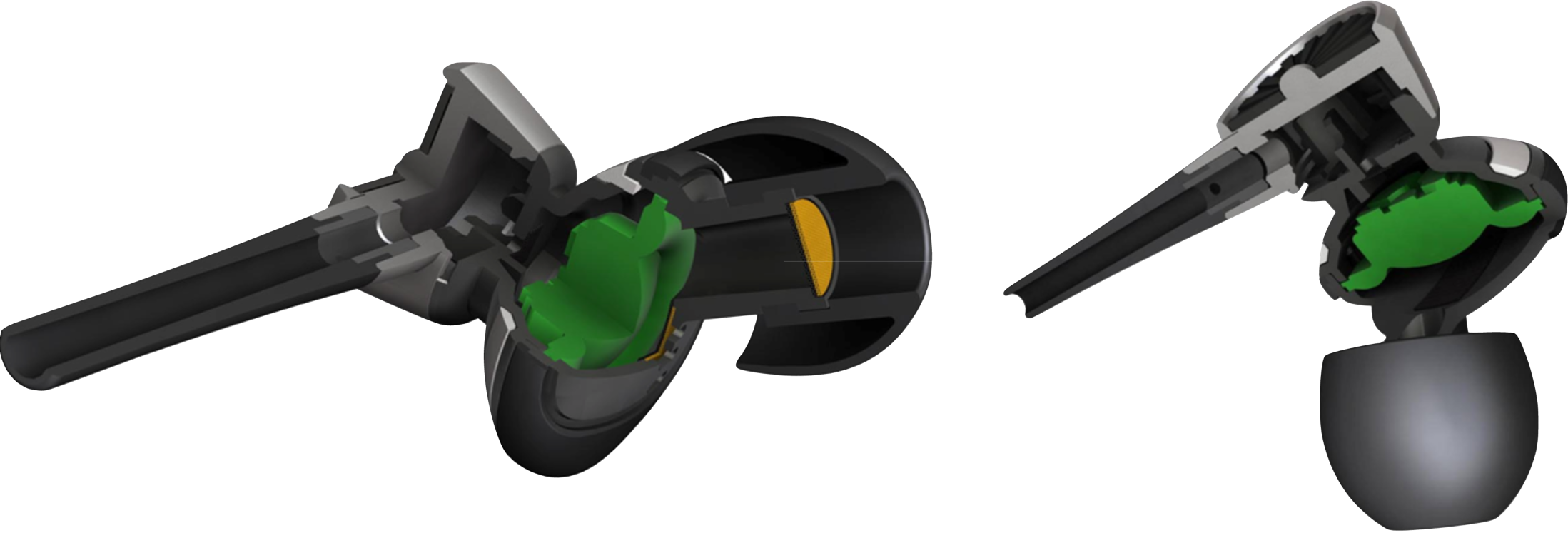 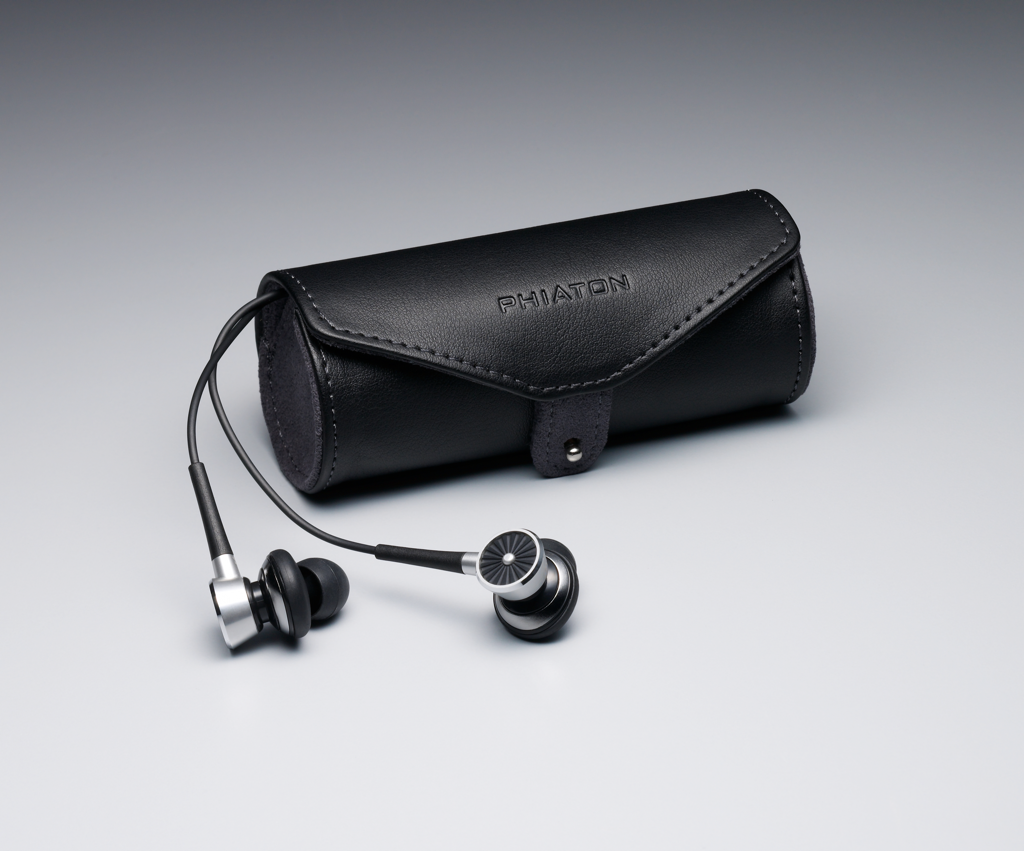 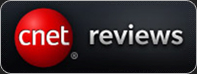 “THE PHIATON PS 210 EARPHONES HAVE
A UNIQUE AND STYLISH DESIGN, AND THEY 
PROVIDE CLEAR, BALANCED AUDIO. THE
PACKAGE INCLUDES A NICE LEATHER CASE.”
- JASMINE FRANCE, CNET.COM (2010)
PS 210
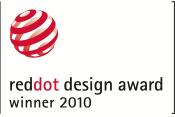 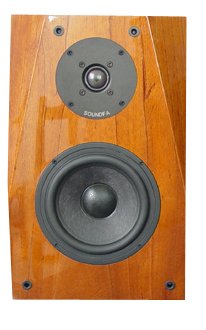 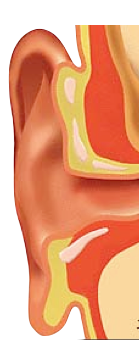 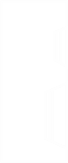 Tweeter
Middle & Woofer
Normal Dual Speaker Type
Function
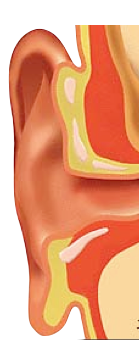 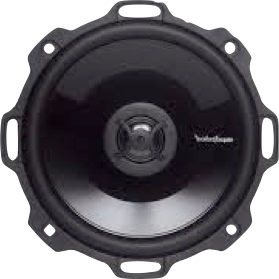 Tweeter
Middle & Woofer
Coaxial Dual Speaker Type
Tweeter speaker
Middle & Woofer speaker
Coaxial
PS 320
Coaxial Dual Speaker
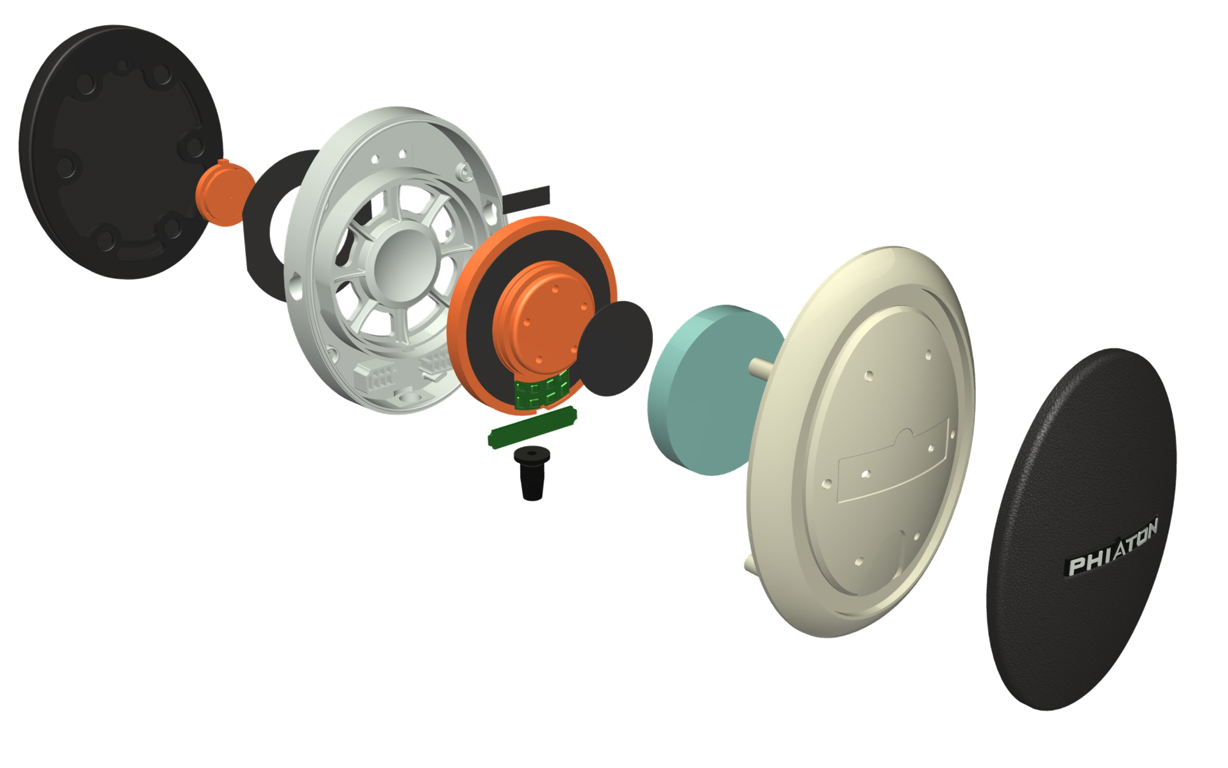 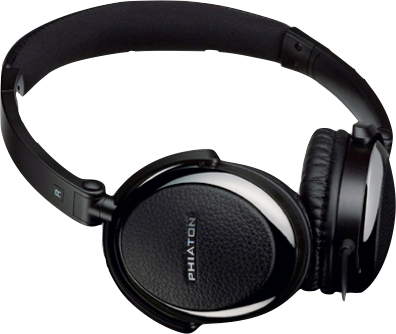 Sound Pressure Level Graph
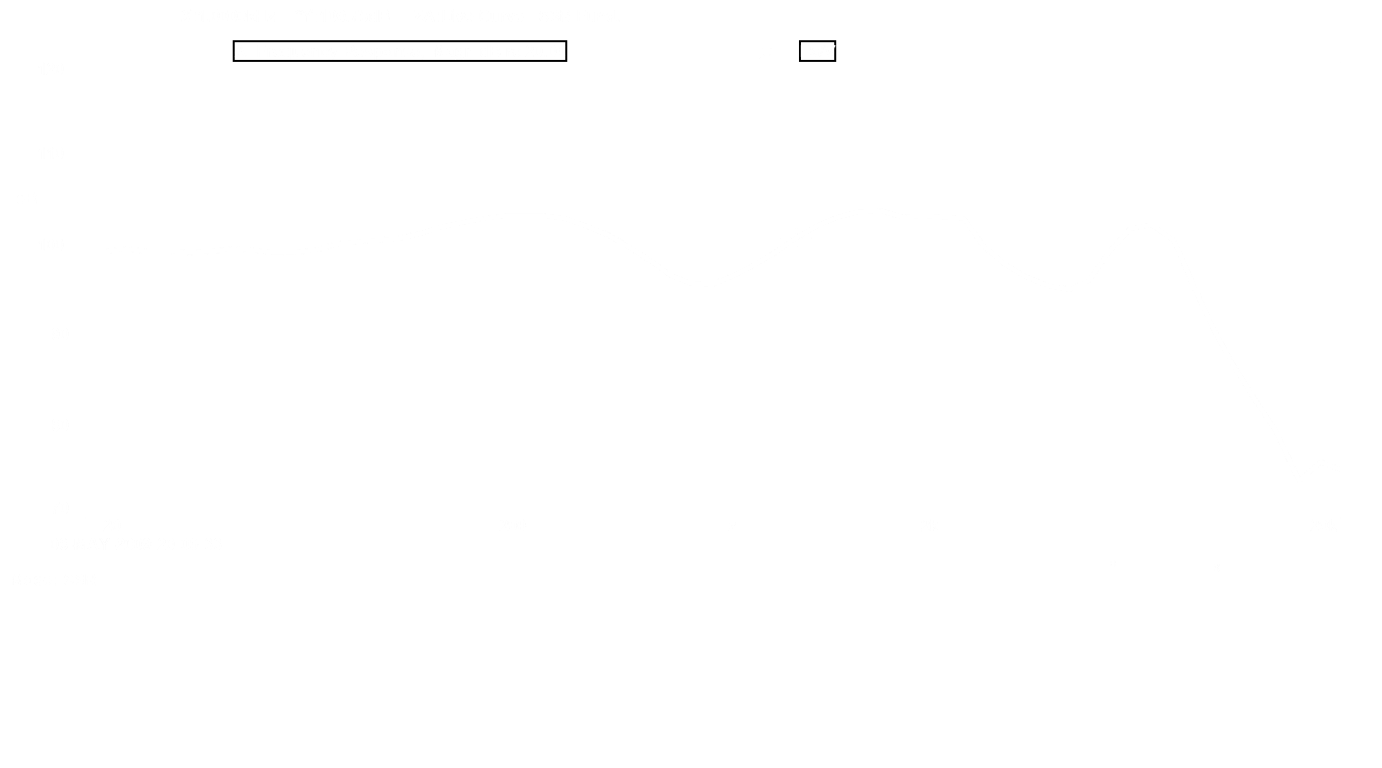 Coaxial Dual Speaker Headphones
Single Speaker Headphones
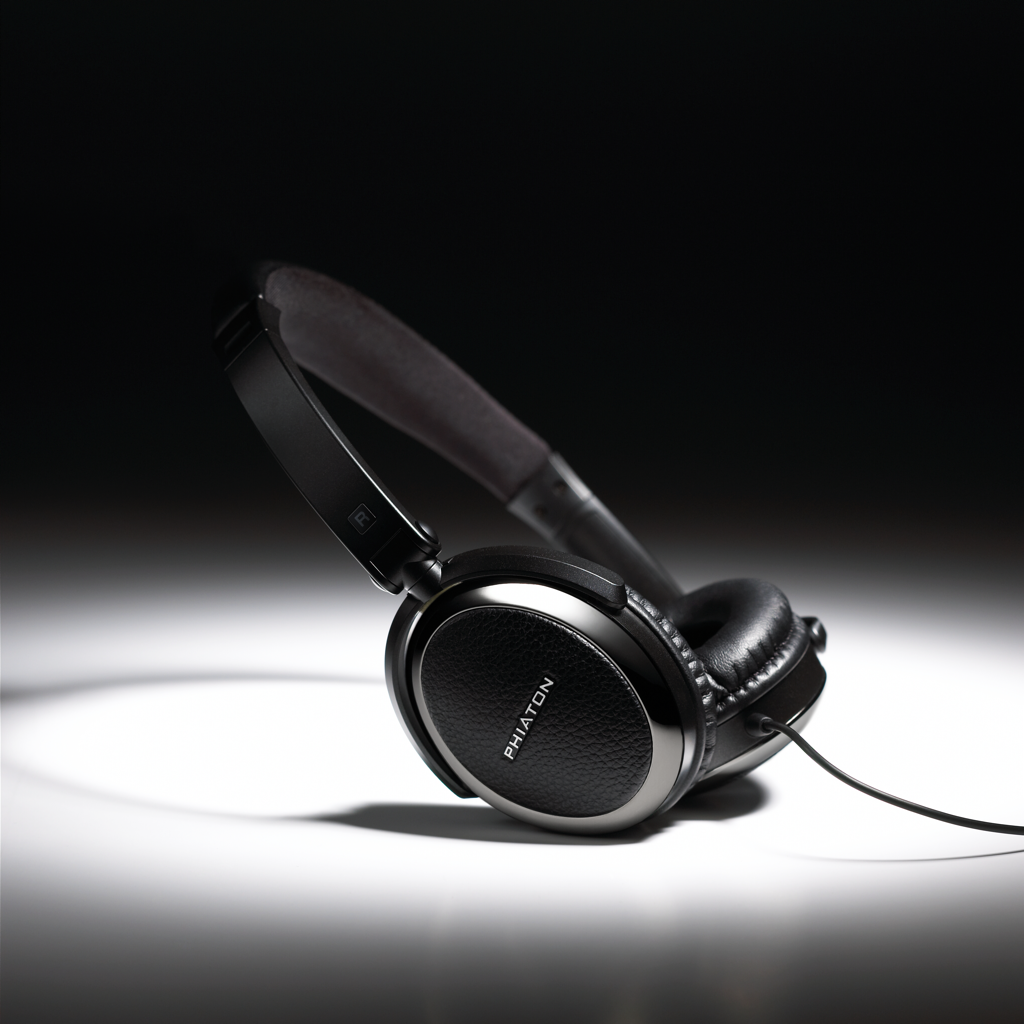 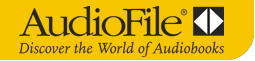 “PS 320 DELIVERED AMAZING CLARITY, EVEN WITH 
EVER-SHUFFLING ARRAY OF DIFFERENT LISTENING MATERIAL.”
- AUDIOFILE, OFF LINE MAGAZINE FOR AUDIO BOOKS (2010)
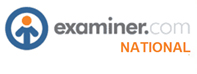 “I FIND THIS PERSONAL HEADPHONES TO BE SORT 
OF A ‘GODSEND’.” - KEN UTTERBACK, EXAMINER.COM (2009)
PS 320
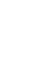 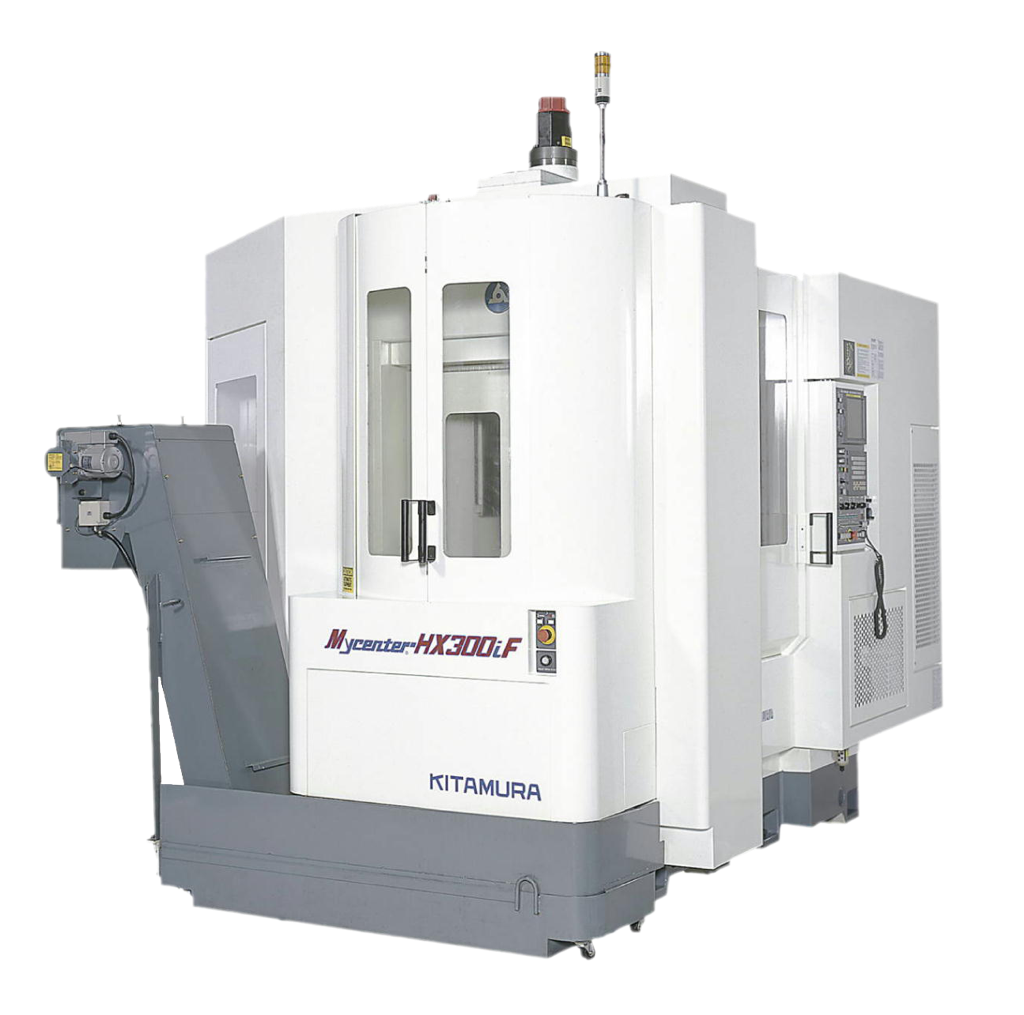 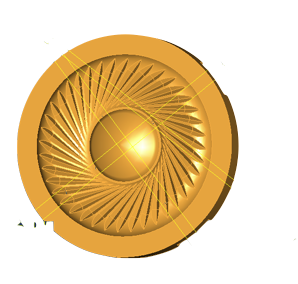 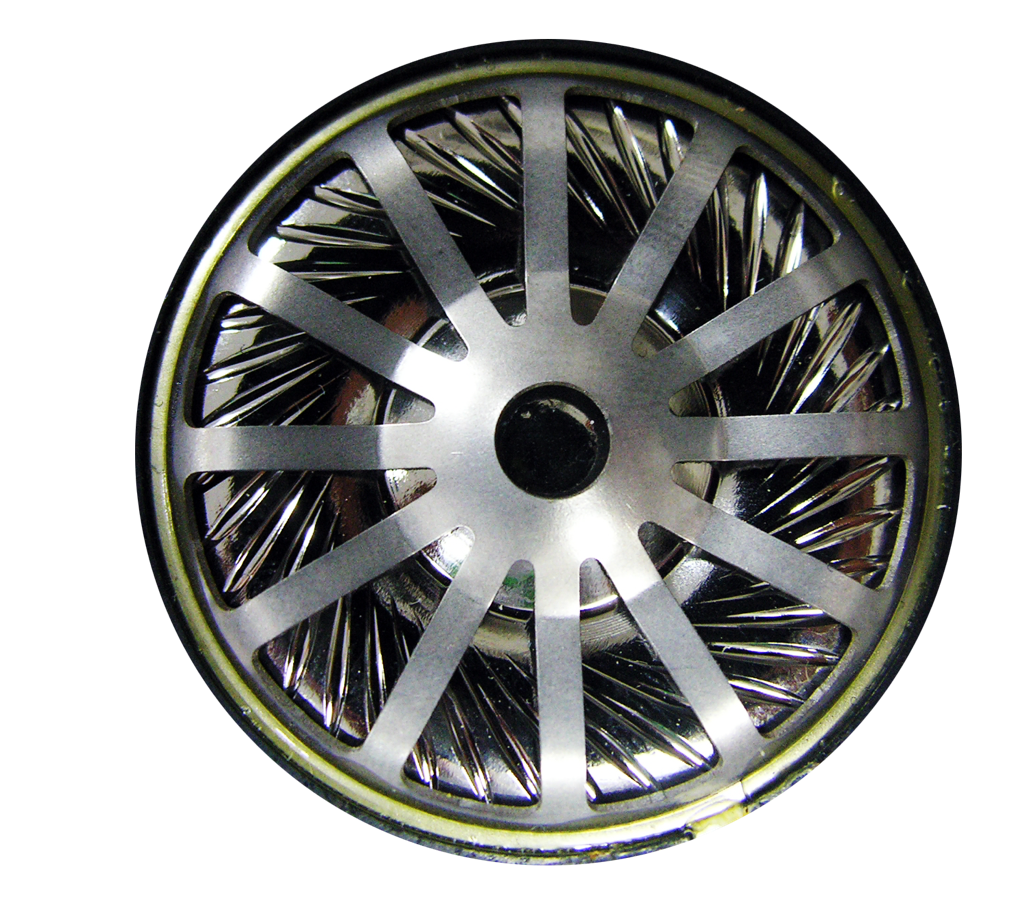 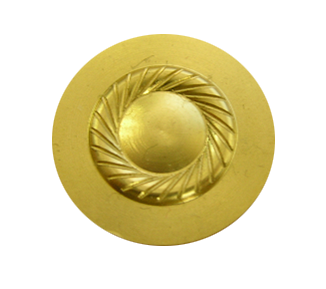 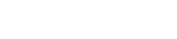 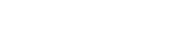 Titanium Vaporized Diaphragm Speaker
Diaphragm Mold
3D modeling
CNC Machine
Diaphragm
Titanium Atomic Vaporized
PS 500
Diaphragm
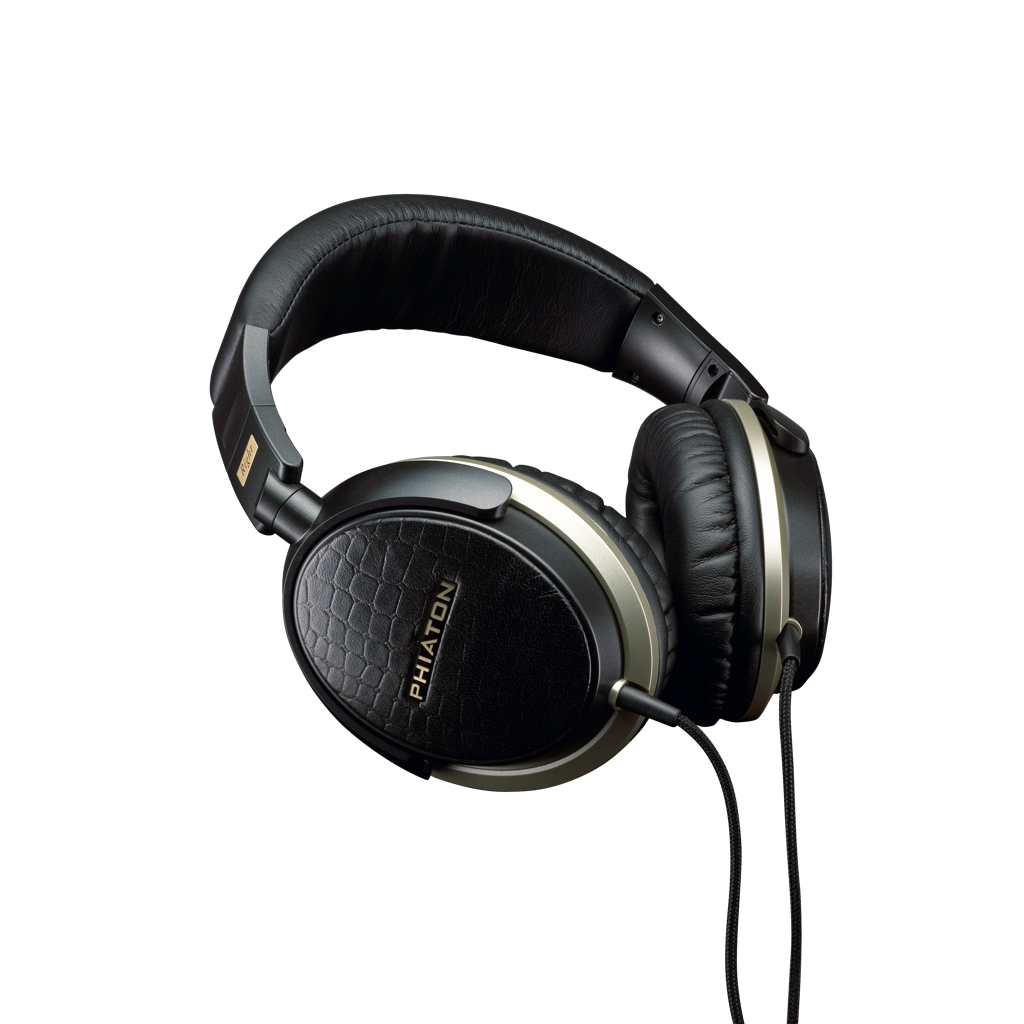 • Clarity and dynamic range at the preferred listening volume• Optimized airflow delivers concert hall sound quality• Titanium Vaporized Diaphragm
( Valve of Heart Sound Technology )
VHST
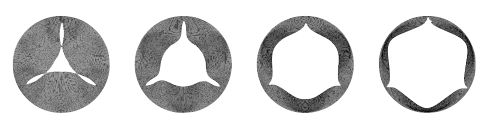 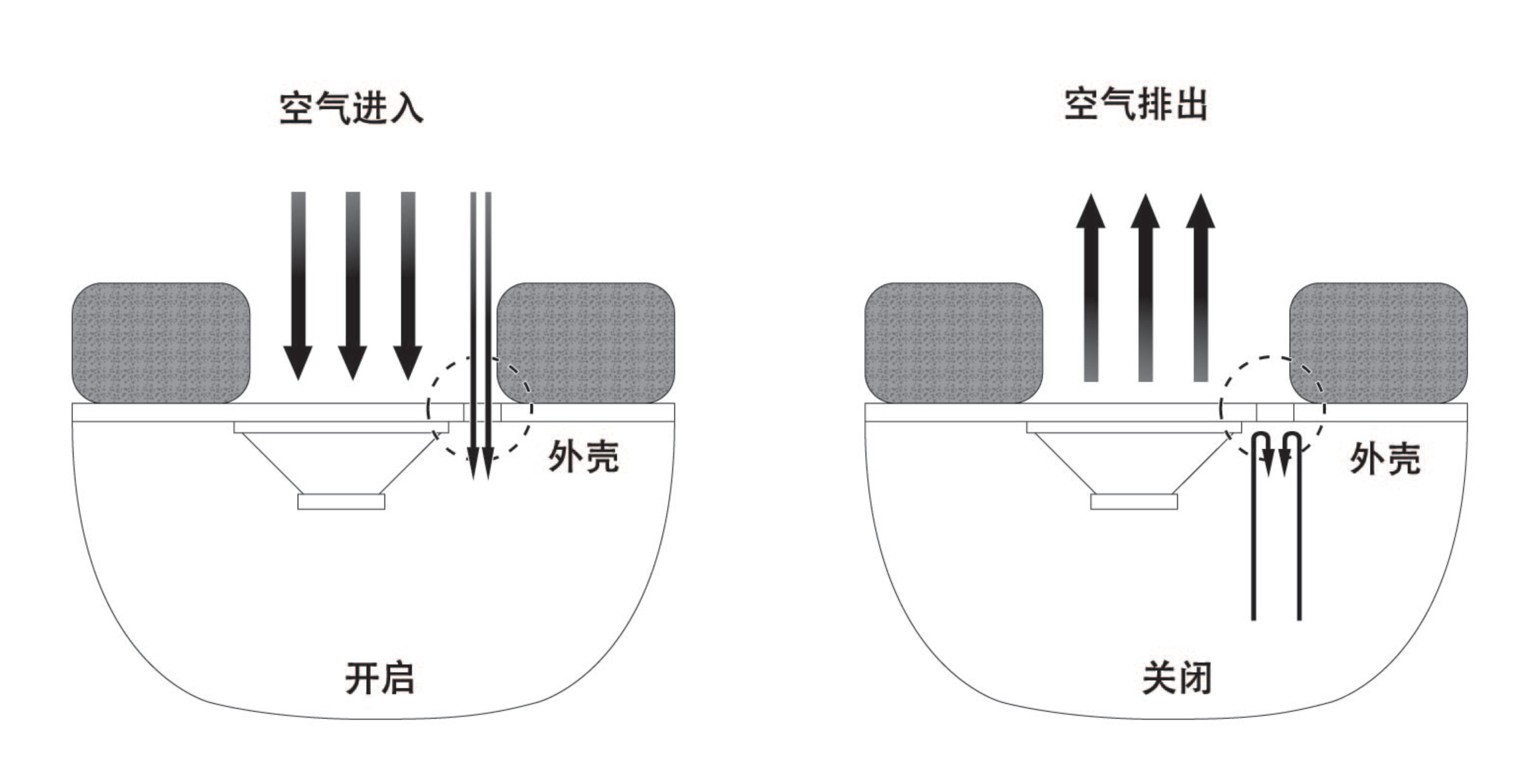 Function
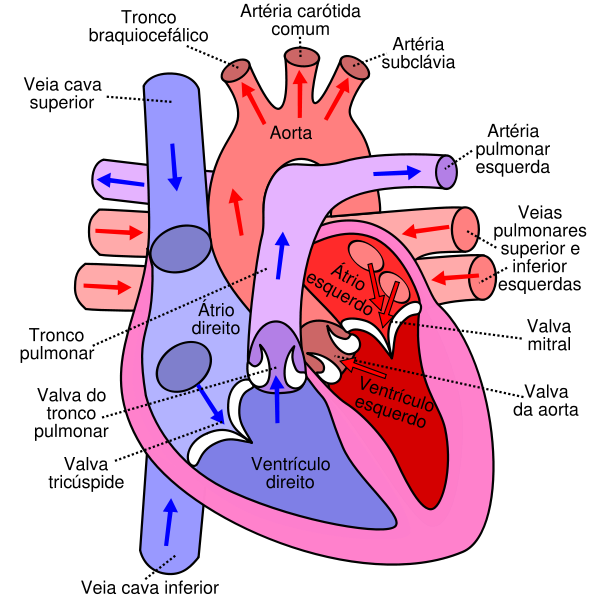 Active Noise Cancelling
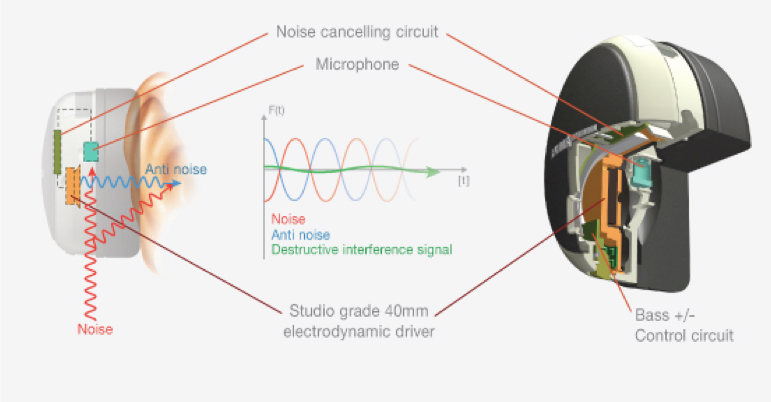 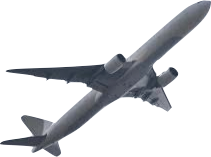 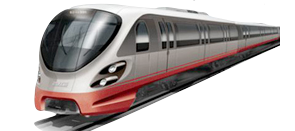 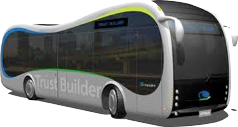 PS 300 NC
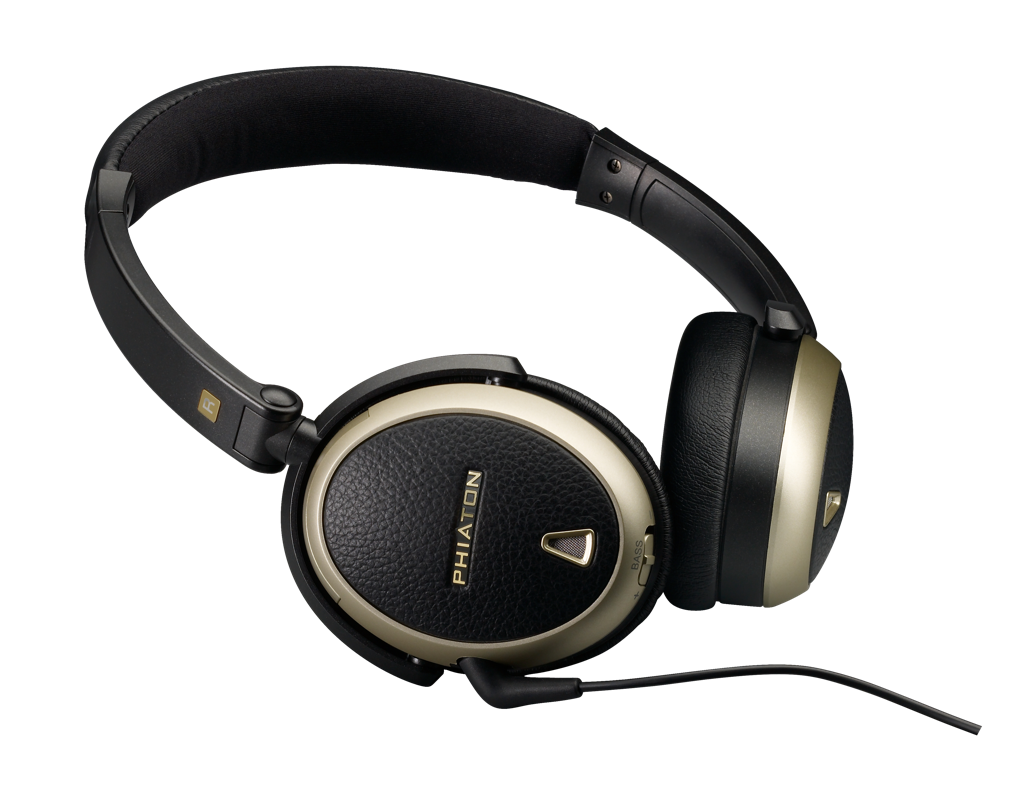 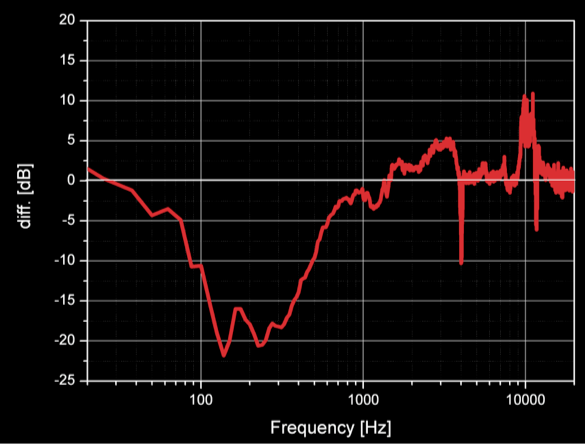 • Phiaton VHST™ Valves of the Heart Sound Technology for superior airflow control • Adaptive acoustic impedance control for better sound at any mode (NC on/off) • Finely tuned frequency balance and soft bass response• Rechargeable battery provide NC mode for 18 hours per charge
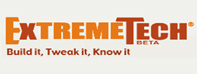 “THE HEADSET OF THE GODS.”

“THE PS 300 NC NOISE CANCELLING 
HEADSET IS A MODERN WONDER.”

“THIS IS THE HEADSET FOR WHICH
WE’VE BEEN WAITING FOR ALL OUR LIVES.”

-JOEL DURHAM, EXTREMETECH.COM (2009)
PS 300 NC
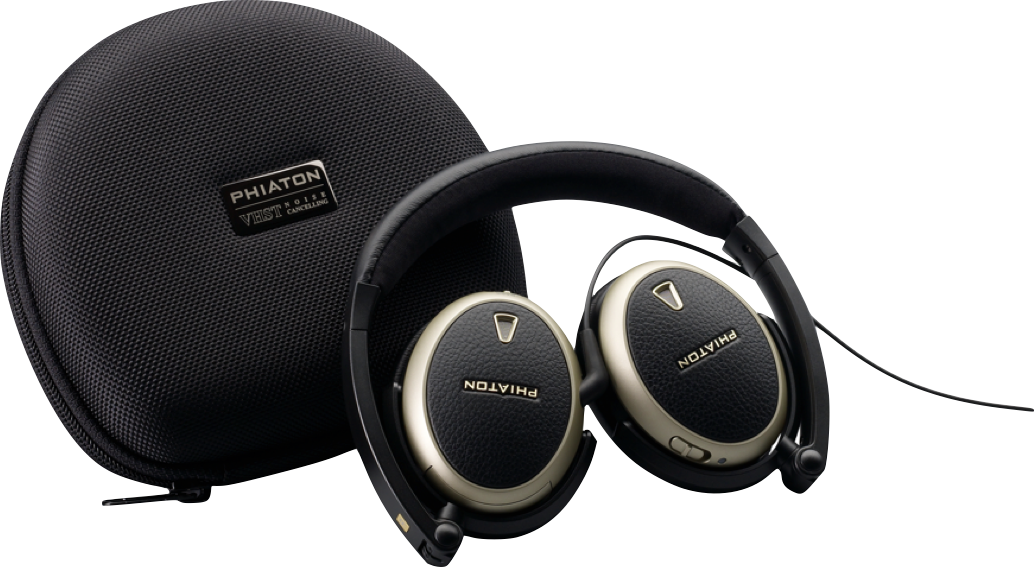 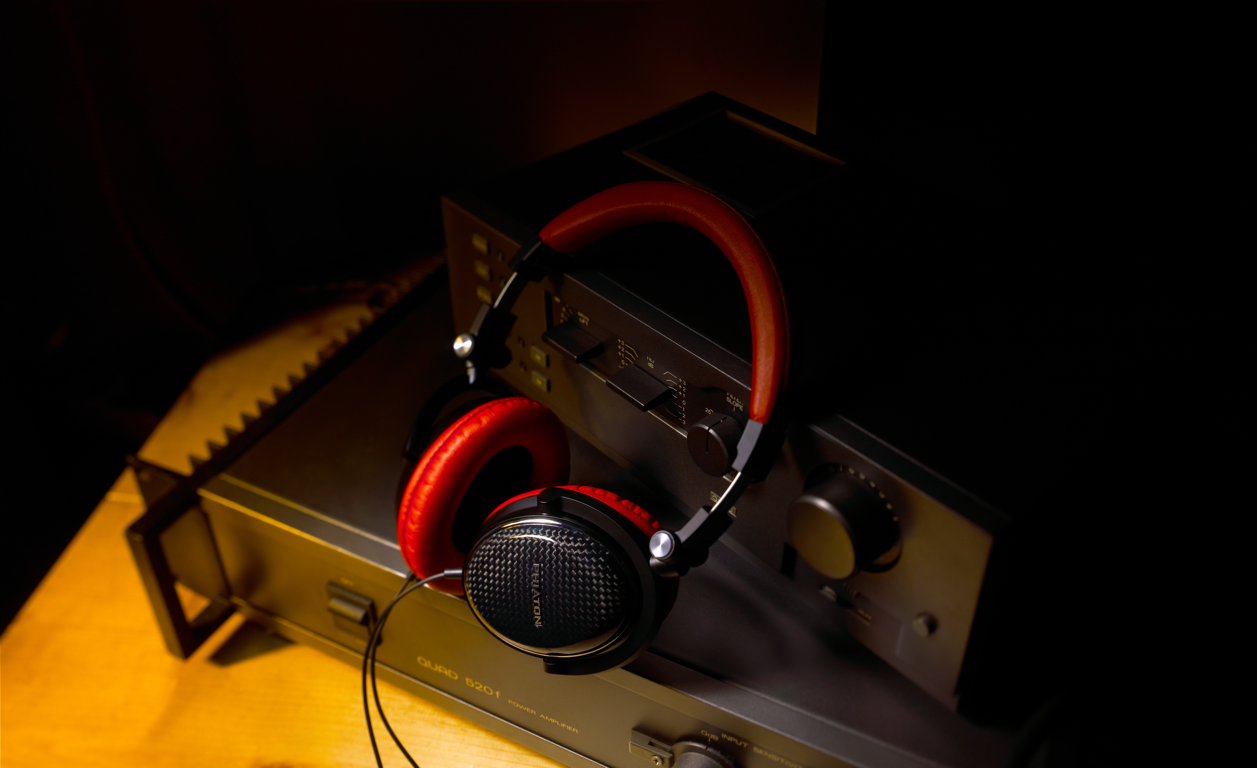 Since 1959
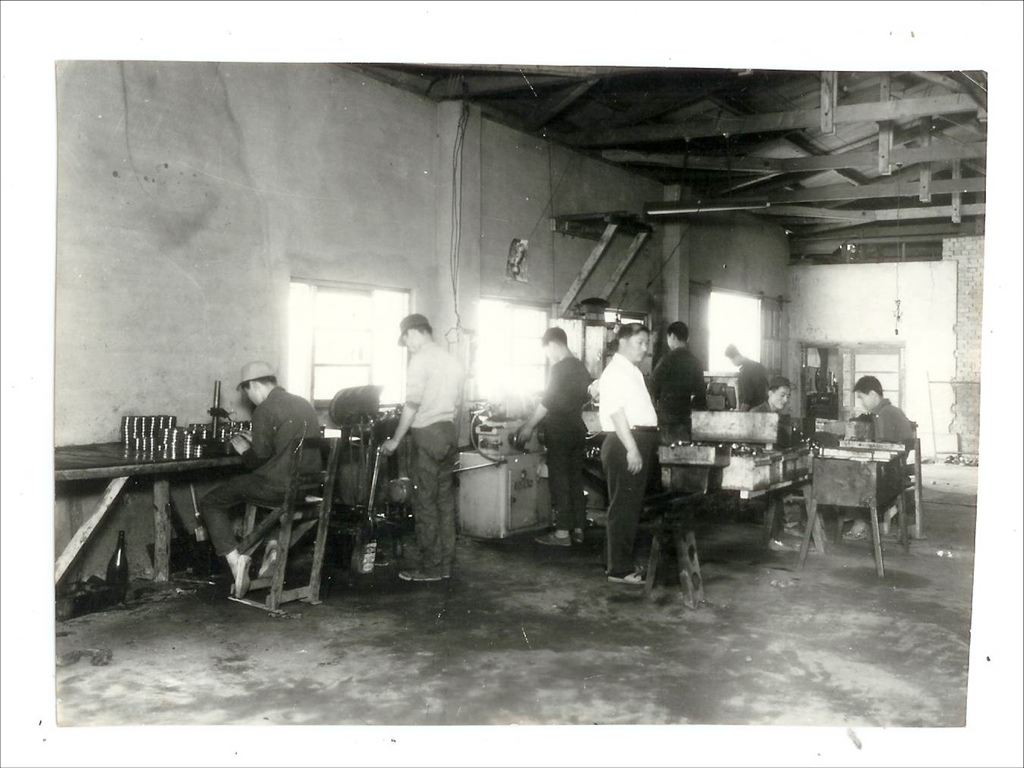 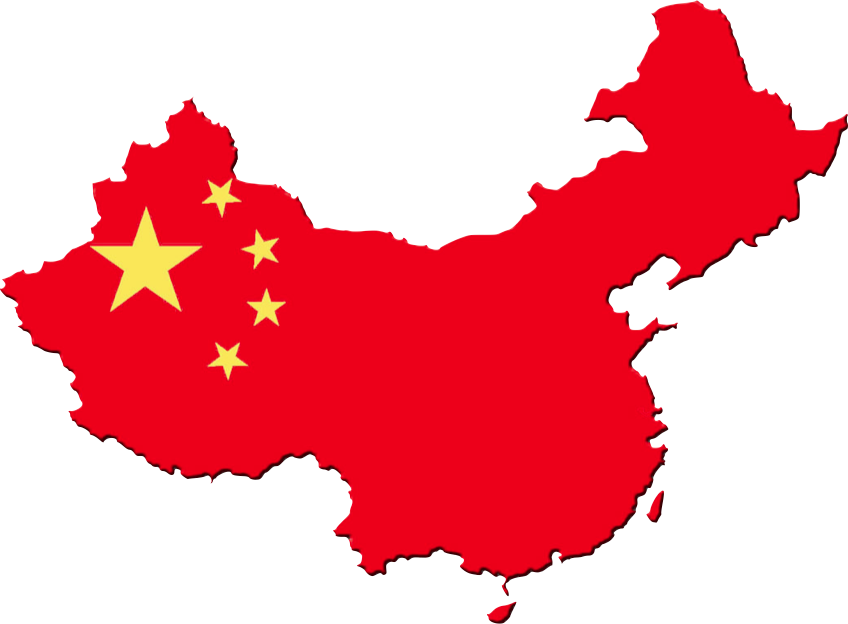 斐雅通
中國音质的标准